Schrödinger’s Cat
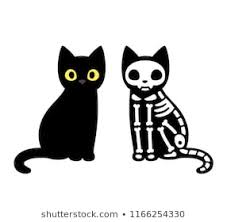 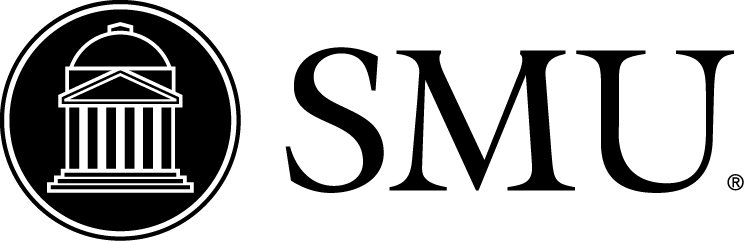 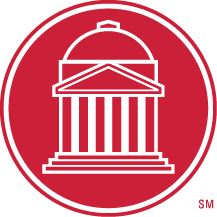 What is a Measurement?
Without measurement, quantum mechanics is actually pretty simple
Wave function evolves by Schrödinger’s equation
Trying to understand the causes and reactions is what creates the complexity 
Measurement causes
Indeterminacy
Nonlocality
Collapse of wave function
Conceptual difficulties
So what is a measurement?
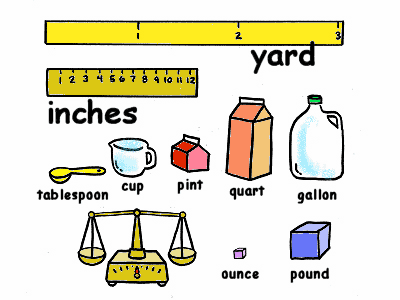 i.imgur.com/DlBlieQ.gif
1
Rebecca Moore    ■    Schrödinger's Cat    ■    PHYS 5382: Quantum Mechanics    ■
November 29, 2018
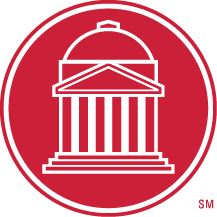 Schrödinger
Erwin Schrödinger
August 12, 1887 to January 4, 1961
Created the Schrödinger wave equation due to dissatisfaction with Niels Bohr’s orbit theory
Believed atomic spectra wereeigenvalue problems
1933 Nobel Prize for Physics (with Paul Dirac)
Disliked the idea of atomic phenomena being described by both waves and particles, theorized as waves only
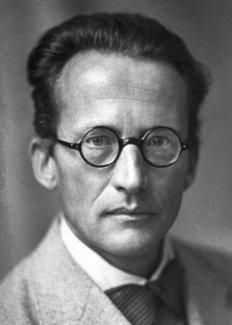 www.nobelprize.org/images/schrodinger-12988-content-portrait-mobile-tiny.jpg
2
Rebecca Moore    ■    Schrödinger's Cat    ■    PHYS 5382: Quantum Mechanics    ■
November 29, 2018
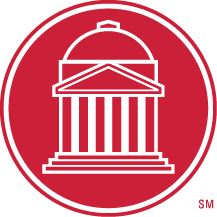 Cat Paradox
“A cat is placed in a steel chamber, together with the   following hellish contraption…”
Tiny bit of radioactive material in a Geiger counter
In an hour, equally probably one or no atom decays
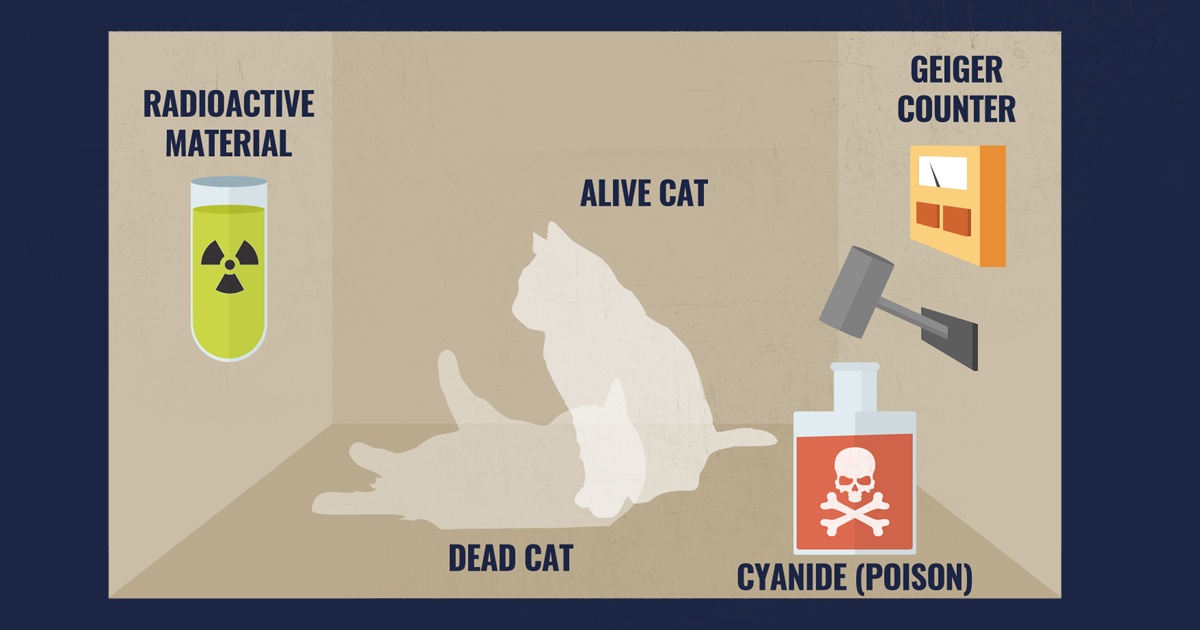 astronimate.com/wp-content/uploads/2017/03/schrodingers-cat-explained-setup.jpg?x70168
3
Rebecca Moore    ■    Schrödinger's Cat    ■    PHYS 5382: Quantum Mechanics    ■
November 29, 2018
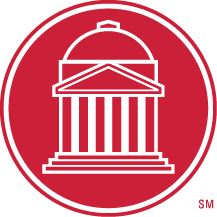 Cat Paradox
If atom decays, the Geiger counter triggers
Activates a hammer to break container of cyanide
Alive: no atom decayed
Dead: first decay poisoned the cat
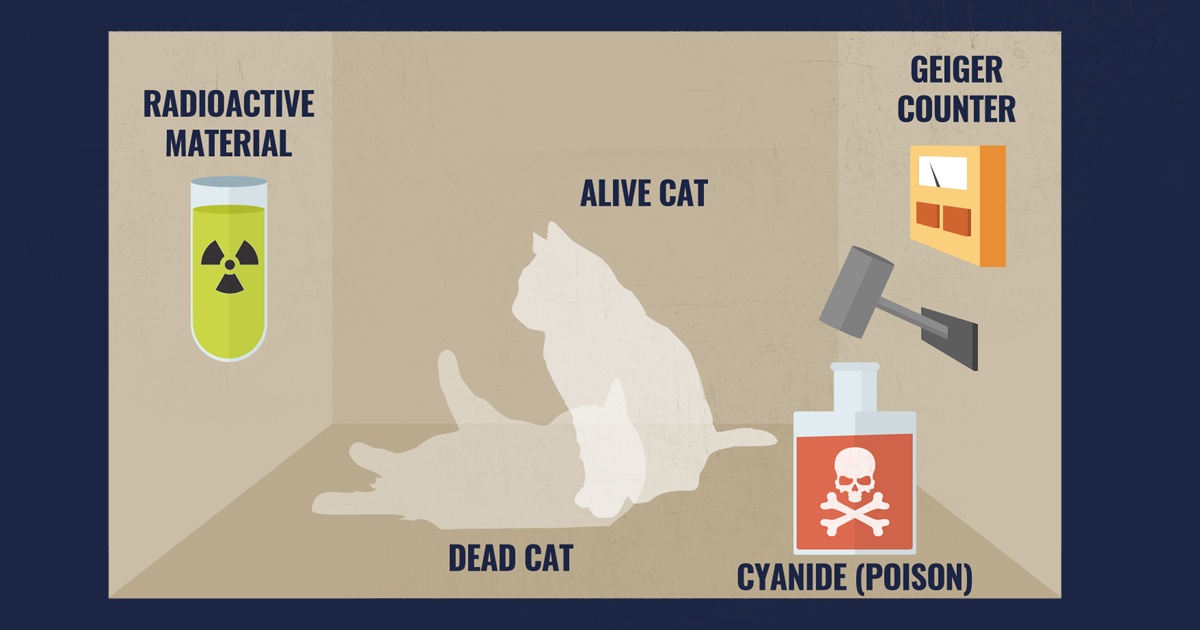 astronimate.com/wp-content/uploads/2017/03/schrodingers-cat-explained-setup.jpg?x70168
4
Rebecca Moore    ■    Schrödinger's Cat    ■    PHYS 5382: Quantum Mechanics    ■
November 29, 2018
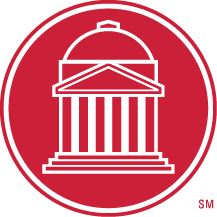 Cat Paradox
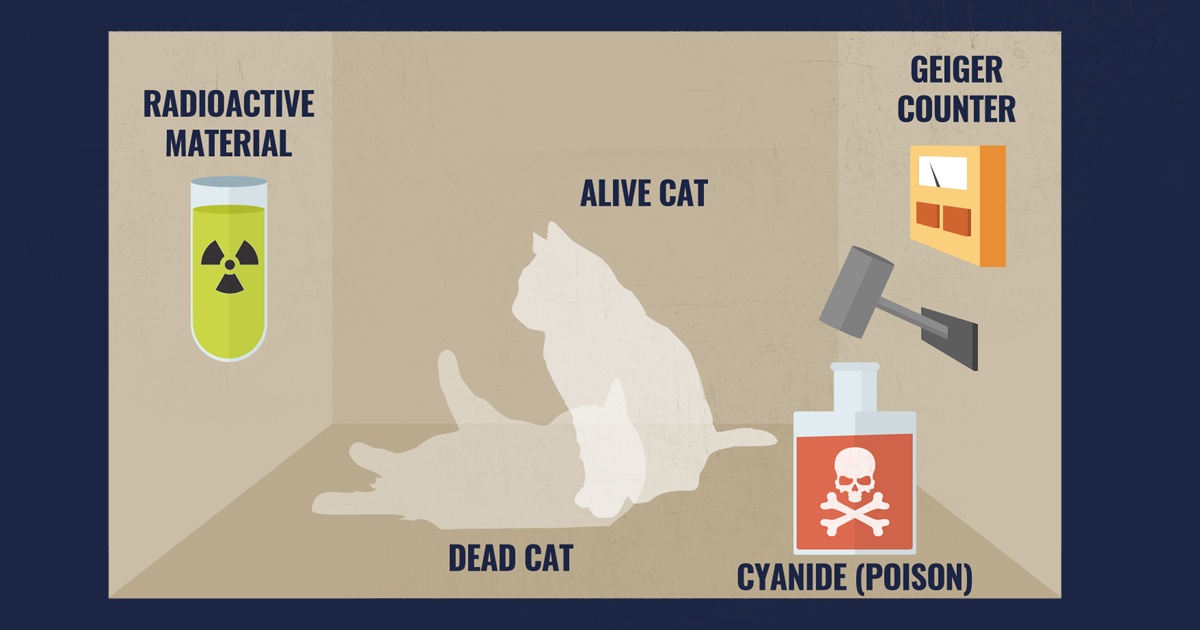 astronimate.com/wp-content/uploads/2017/03/schrodingers-cat-explained-setup.jpg?x70168
5
Rebecca Moore    ■    Schrödinger's Cat    ■    PHYS 5382: Quantum Mechanics    ■
November 29, 2018
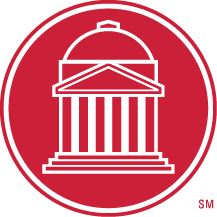 Cat Paradox
The “measurement” is when you look in the box
Observation forces the result: alive or dead
Thus you kill it (or don’t) by looking
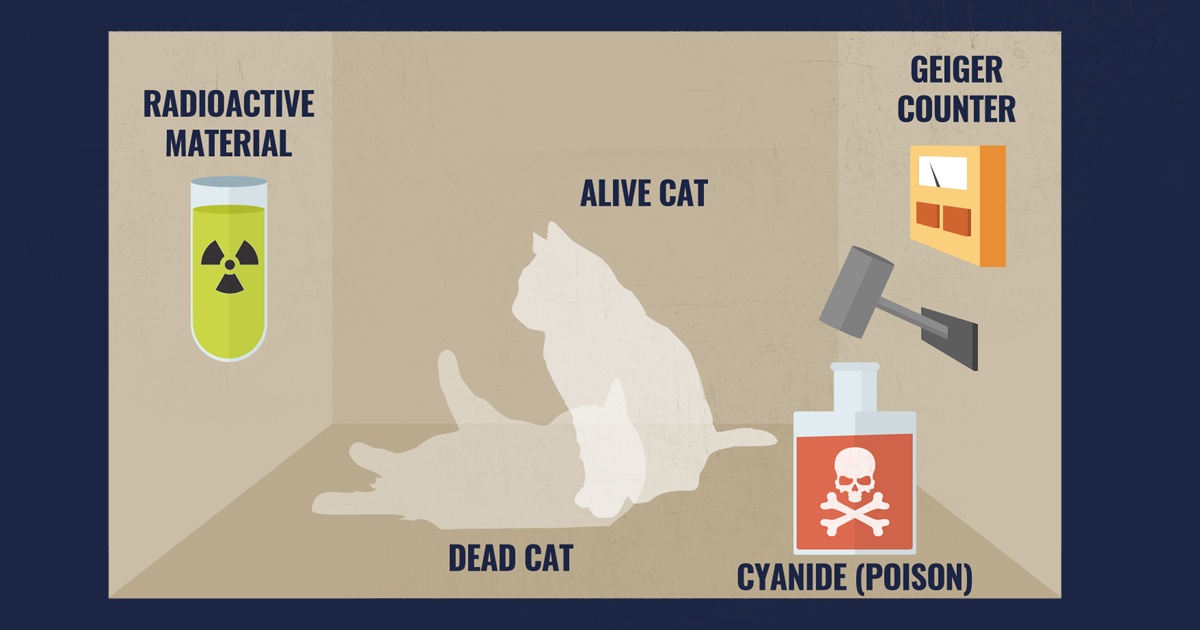 astronimate.com/wp-content/uploads/2017/03/schrodingers-cat-explained-setup.jpg?x70168
6
Rebecca Moore    ■    Schrödinger's Cat    ■    PHYS 5382: Quantum Mechanics    ■
November 29, 2018
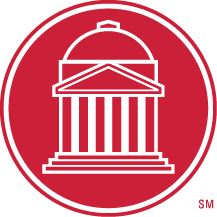 Nonsense?
Schrödinger considered this to be nonsense, trying to make a point
A macroscopic object like a cat cannot be in a linear combination of alive and dead
How do we reconcile with our understanding of quantum mechanics?
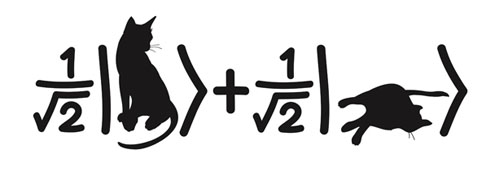 agenda.infn.it/conferenceOtherViews.py?view=standard&confId=13169
7
Rebecca Moore    ■    Schrödinger's Cat    ■    PHYS 5382: Quantum Mechanics    ■
November 29, 2018
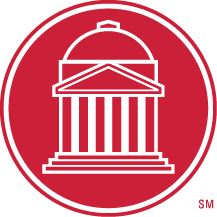 Measurement
The triggering of the Geiger counter is the measurement, not the observer
Measurement occurs when the microscopic (QM) interacts with the macroscopic (classical)
Leaves permanent record
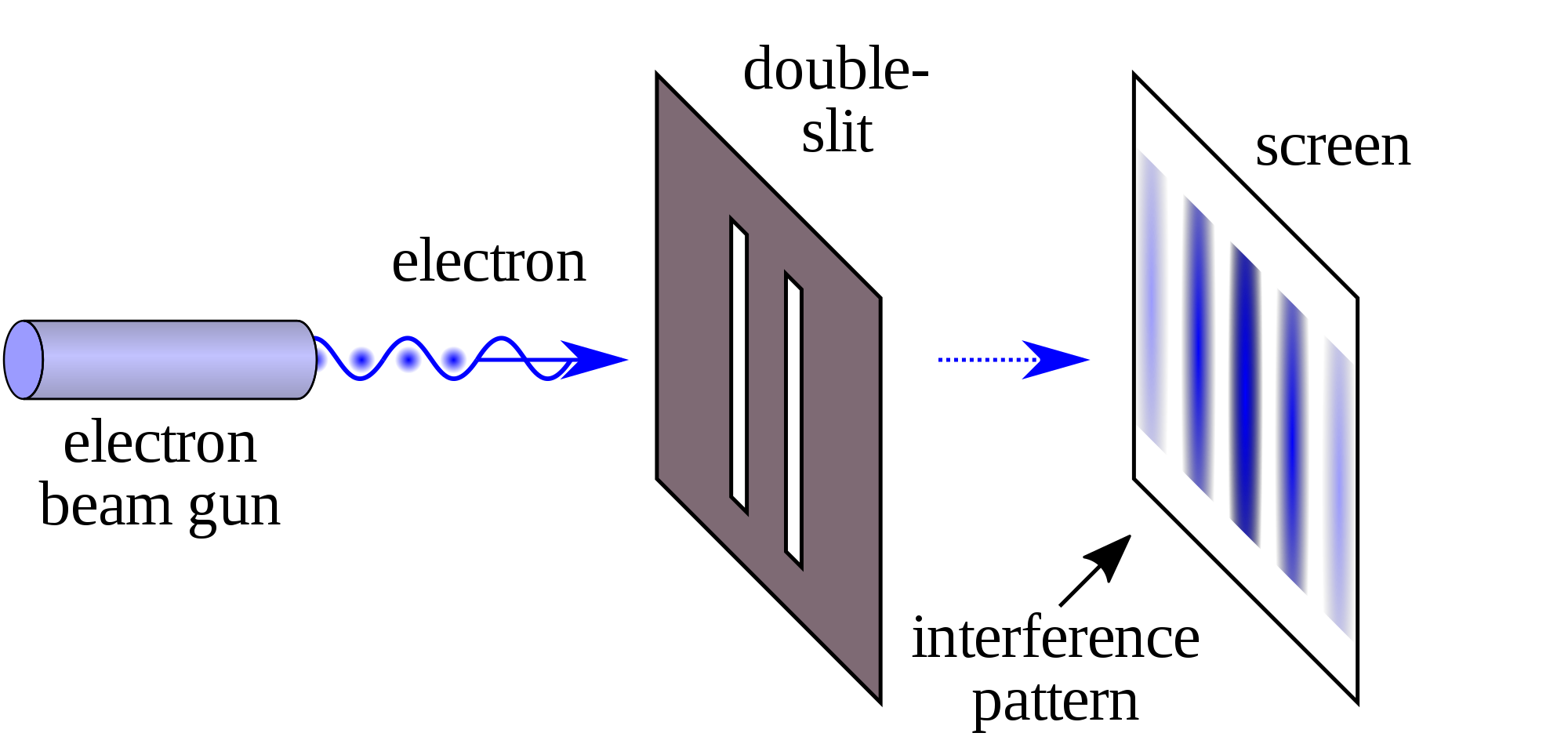 commons.wikimedia.org/wiki/File:Double-slit.svg
8
Rebecca Moore    ■    Schrödinger's Cat    ■    PHYS 5382: Quantum Mechanics    ■
November 29, 2018
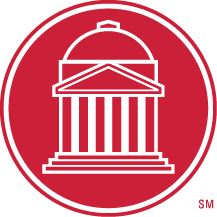 Measurement
An electron can be in a linear combination of spin up and spin down
The wave function contains all the possibilities
Spin
Position
Momentum
Energy levels
Observation reveals one of the many possible states
Macroscopic system itself not allowed to occupy a linear combination of distinct states
9
Rebecca Moore    ■    Schrödinger's Cat    ■    PHYS 5382: Quantum Mechanics    ■
November 29, 2018
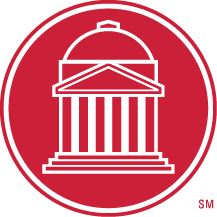 www.youtube.com/watch?v=UjaAxUO6-Uw
10
Rebecca Moore    ■    Schrödinger's Cat    ■    PHYS 5382: Quantum Mechanics    ■
November 29, 2018
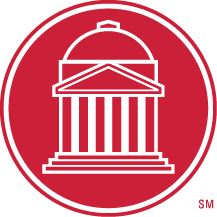 www.youtube.com/watch?v=g_IaVepNDT4
11
Rebecca Moore    ■    Schrödinger's Cat    ■    PHYS 5382: Quantum Mechanics    ■
November 29, 2018
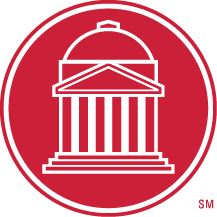 Sources
Erwin Schrödinger – Biographical. NobelPrize.org. Nobel Media AB 2018. Thu. 29 Nov 2018. www.nobelprize.org/prizes/physics/1933/schrodinger/biographical/. 
Griffiths, David J. Introduction to Quantum Mechanics. 2nd ed. (Indian Subcontinent Adaptation), Pearson, 2015.




Title Slide Graphic: image.shutterstock.com/image-vector/cartoon-black-cat-drawing-skeleton-260nw-1166254330.jpg
12
Rebecca Moore    ■    Schrödinger's Cat    ■    PHYS 5382: Quantum Mechanics    ■
November 29, 2018